20XX
紫色插画风年中总结
通用模板
汇报人：OfficePLUS
01
工作概况
JOB OVERVIEW
02
问题分析
PROBLEM ANALYSIS
03
解决方案
WORKING SOLUTION
04
未来规划
FUTURE PLAN
目录
CONTENTS
01
02
工作概况
问题分析
03
04
解决方案
未来规划
PART  01
01
工作概况
工作概况
JOB OVERVIEW
01
01
工作概况
Part one
上半年工作总结
SUMMARY OF  MY WORK
01
02
03
01
02
03
工作回顾
工作总结
工作心得
学习成果概述
工作成果概述
技能提升概述
积极向公司前辈请教学习，提升办公水平，增进彼此间关系
上半年销售业绩基本达标，新增客户253个，用户粘性提高
在业余时间学习考证，现已获得职业资格证书，下一步继续努力
上半年工作总结
Summary of  my work
01
02
03
项目推广
参加活动
提升水平
项目主要进行宣传推广工作，需要达到五项指标，解决人手不足的问题
积极参与公司活动，因地制宜，因时制宜，因职制宜，完成日常工作
聚焦问题重点，强化问题导向，进一步提升个人服务水平和销售水平
业务完成情况
BUSINESS COMPLETION
56%
75%
50%
62%
A业务
B业务
C业务
D业务
请添加正文
请添加正文
请添加正文
请添加正文
请添加正文
请添加正文
请添加正文
请添加正文
用户反馈
CUSTOMER FEEDBACK
Caroline
Caroline
产品使用体验良好，已经推荐给家人朋友使用，还会继续回购
Caroline
Caroline
产品使用体验良好，已经推荐给家人朋友使用，还会继续回购
产品使用体验良好，已经推荐给家人朋友使用，还会继续回购
产品使用体验良好，已经推荐给家人朋友使用，还会继续回购
Caroline
Caroline
Caroline
Caroline
产品使用体验良好，已经推荐给家人朋友使用，还会继续回购
产品使用体验良好，已经推荐给家人朋友使用，还会继续回购
产品使用体验良好，已经推荐给家人朋友使用，还会继续回购
产品使用体验良好，已经推荐给家人朋友使用，还会继续回购
Caroline
Caroline
产品使用体验良好，已经推荐给家人朋友使用，还会继续回购
Caroline
产品使用体验良好，已经推荐给家人朋友使用，还会继续回购
产品使用体验良好，已经推荐给家人朋友使用，还会继续回购
01
02
03
04
01
02
03
04
工作成果展示
WORK RESULTS DISPLAY
业绩方面
资质方面
成就方面
其他方面
销售量达到3000万，客户满意度99.23%，回购率也在不断提升，综合评价良好
销售量达到3000万，客户满意度99.23%，回购率也在不断提升，综合评价良好
销售量达到3000万，客户满意度99.23%，回购率也在不断提升，综合评价良好
销售量达到3000万，客户满意度99.23%，回购率也在不断提升，综合评价良好
PART  02
02
问题分析
问题分析
PROBLEM ANALYSIS
02
02
问题分析
Part two
数据分析
DATA ANALYSIS
第一季度用户年龄分析
第二季度用户年龄分析
15.02%
20.32%
42.96%
14.96%
35.28%
12.34%
4.23%
38.98%
25.47%
18.12%
20岁及以下
20-25岁
26-30岁
31-35岁
36岁及以上
20岁及以下
20-25岁
26-30岁
31-35岁
36岁及以上
占比分析
PROPORTION ANALYSIS
当前问题
CURRENT ISSUE
01
03
缺少工作总结
沟通能力不强
在工作总结上有了进步，但仍不够，应该每天、每周、每月都回过头来思考一下自己工作的是与非、得与失
在工作中出现分歧时缺少和同事的沟通，平时工作汇报少，只埋头干活，和同事之间交流少
02
04
理论知识不足
缺少抗压能力
在实际工作中，我发现自己对于相关理论知识掌握不够扎实，需要多多进行理论学习
在面对工作压力的时候不能很好地进行纾解，虽然不会影响工作，但是会情绪比较低落，工作没有动力
当前问题
CURRENT ISSUE
缺少工作总结
沟通能力不强
在工作总结上有了进步，但仍不够，应该每天、每周、每月都回过头来思考一下自己工作的是与非、得与失
在工作中出现分歧时缺少和同事的沟通，平时工作汇报少，只埋头干活，和同事之间交流少
2
1
理论知识不足
缺少抗压能力
在实际工作中，我发现自己对于相关理论知识掌握不够扎实，需要多多进行理论学习
在面对工作压力的时候不能很好地进行纾解，虽然不会影响工作，但是会情绪比较低落，工作没有动力
4
3
当前问题
CURRENT ISSUE
01
02
缺少抗压能力
在面对工作压力的时候不能很好地进行纾解，虽然不会影响工作，但是会情绪比较低落，工作没有动力
沟通能力不强
在工作中出现分歧时缺少和同事的沟通，平时工作汇报少，只埋头干活，和同事之间交流少
PART  03
03
解决方案
解决方案
WORKING SOLUTION
03
03
解决方案
Part three
业务提升方案
BUSINESS IMPROVEMENT PLAN
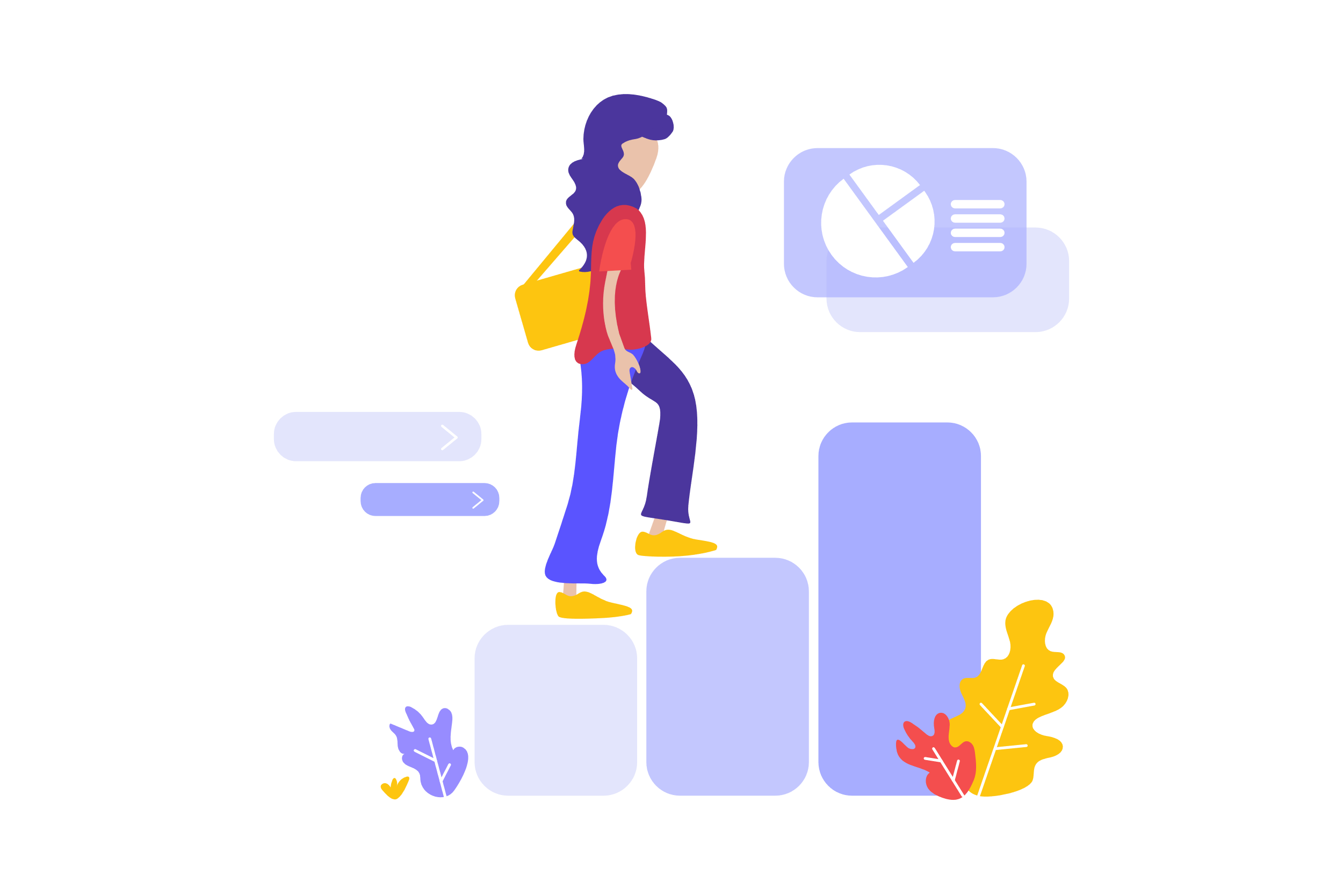 提升服务意识
培养客户就是上帝的意识，给他们一种家的感觉，自愿购买我们的服务
积极利用资源
多接触公司各种业务，多与优秀前辈交流，提高自己的应变能力和抗压能力，不断学习成长
多方拓展业务
积极寻求其他渠道，拓展其他市场板块。同时，不断优化自身，以寻求突破困境之路
业务提升方案
BUSINESS IMPROVEMENT PLAN
提高业务意识
提升服务意识
积极利用资源
多方拓展业务
提高业务服务意识，在力所能及的范围内尽可能主动给用户提供引导服务
培养客户就是上帝的意识，给他们一种家的感觉，自愿购买我们的服务
多接触公司各种业务，多与优秀前辈交流，提高自己的应变能力和抗压能力，不断学习成长
积极寻求其他渠道，拓展其他市场板块。同时，不断优化自身，以寻求突破困境之路
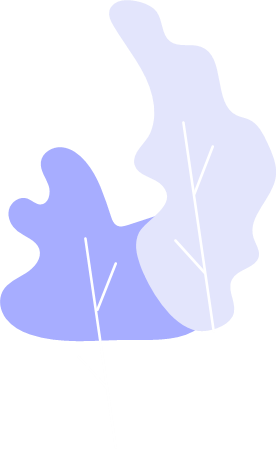 团队建设方案
TEAM BUILDING PROGRAM
01
02
03
04
01
02
03
04
打造一流团队，提升团队凝聚力
打造一流团队，提升团队凝聚力
打造一流团队，提升团队凝聚力
第二阶段
第三阶段
第四阶段
打造一流团队，提升团队凝聚力
第一阶段
PART  04
04
未来规划
未来规划
FUTURE PLAN
04
04
未来规划
Part four
前景展望
FUTURE PLAN
明确责任目标
明确责任目标
明确责任目标
明确责任目标
根据公司的年度计划，细化到月目标达成量及周目标，一步一个脚印完成任务
根据公司的年度计划，细化到月目标达成量及周目标，一步一个脚印完成任务
根据公司的年度计划，细化到月目标达成量及周目标，一步一个脚印完成任务
根据公司的年度计划，细化到月目标达成量及周目标，一步一个脚印完成任务
前景展望
FUTURE PLAN
加强团队合作
加强团队合作
做到心往一块想，劲往一处使，不断提高团队凝聚力，发挥1+1>2的效果
做到心往一块想，劲往一处使，不断提高团队凝聚力，发挥1+1>2的效果
加强团队合作
加强团队合作
做到心往一块想，劲往一处使，不断提高团队凝聚力，发挥1+1>2的效果
做到心往一块想，劲往一处使，不断提高团队凝聚力，发挥1+1>2的效果
工作目标
WORK GOALS
优秀员工
优秀员工
优秀员工
优秀员工
努力成为一名优秀员工，不负众望，继续努力
努力成为一名优秀员工，不负众望，继续努力
努力成为一名优秀员工，不负众望，继续努力
努力成为一名优秀员工，不负众望，继续努力
工作规划
WORK PLANNING
加强团队合作
合理利用资源
做到心往一块想，劲往一处使，不断提高团队凝聚力，发挥1+1>2的效果
充分利用公司提供的客户资料信息，通过多种渠道加强客户维护和更新
明确责任目标
发扬吃苦耐劳精神
根据公司的年度计划，细化到月目标达成量及周目标，一步一个脚印完成任务
奋斗是青春最靓丽的底色，要像老黄牛一样辛勤耕耘，日复一日，不断努力
时间进度
WORK PROGRESS
7月
8月
9月
10月
11月
12月
发布新产品
拓展客户
发布新产品
拓展客户
时间进度
WORK PROGRESS
客户满意度调查
客户满意度调查
客户满意度调查
August 28
August 28
August 28
SEP
OCT
NOV
DEC
AUG
新产品上架
新产品上架
July 13
July 13
20XX
谢谢观看
THANKS FOR YOUR WATCHING
OfficePLUS.cn
标注
字体使用


行距

素材

声明



作者
中文 微软雅黑
英文 Arial

标题 1.0
正文 1.2
Free illustrations

本网站所提供的任何信息内容（包括但不限于 PPT 模板、Word 文档、Excel 图表、图片素材等）均受《中华人民共和国著作权法》、《信息网络传播权保护条例》及其他适用的法律法规的保护，未经权利人书面明确授权，信息内容的任何部分(包括图片或图表)不得被全部或部分的复制、传播、销售，否则将承担法律责任。

陈小妮儿